Performance cycle in Q3:
#potential
#development
#growth
Prepared by Elsa Mendes
Date 19/07/2022
Agenda
❕ What
📑 Development plans
❔ Why
💡 Some ideas
📌 Where
🔗 Additional readings
🗓️ When
🤔 Q&A
2
What’s a Performance cycle
Performance cycles, Performance reviews, Feedback cycle, Annual review, … - these are all common names used by different companies to represent the moment where we, teammates, are working together to help each other grow in our careers. At MOSTLY AI, formal performance reviews happen twice a year.In Q3 the focus is on the professional development plans to support your growth throughout the second half of the year (aka H2). This is a moment to go over your self review, your manager review, plan your goals and tie them to specific actions that will support your growth. You can read more about the process and its timeline here.
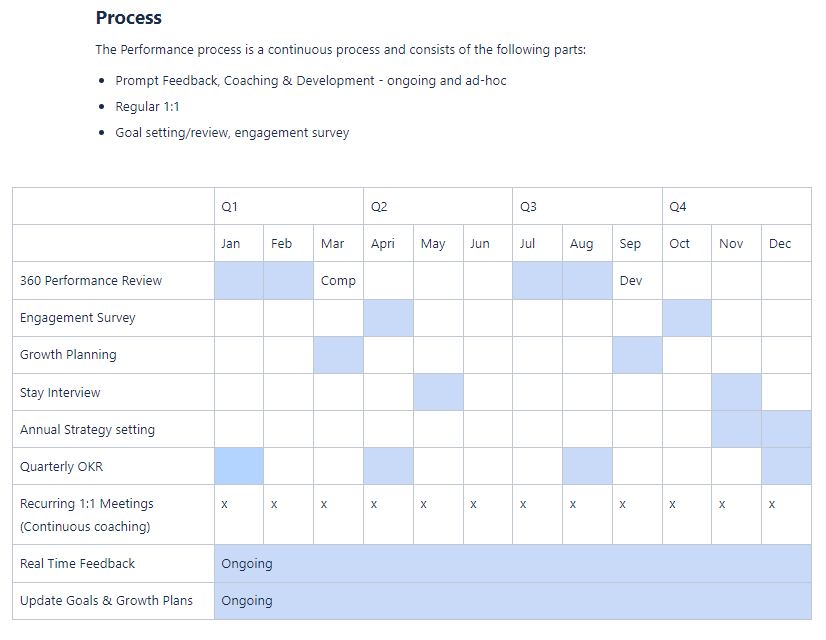 3
Why doing a Performance cycle
TL;DR: to support your growth! But remember, you are the owner of your own growth.
Now in more detail:
 Align performance to goals and objectives
 Provide a basis for promotion/transfer/termination (hopefully not!)
 Get rid of the painful performance improvement plan process
 Improve communication
 Enhance effectiveness
 Reduce turnover
 Identify development opportunities
4
Where
iN rEaL lIfe and we use Leapsome to document all our reviews.




*this post is not sponsored by Leapsome
5
When
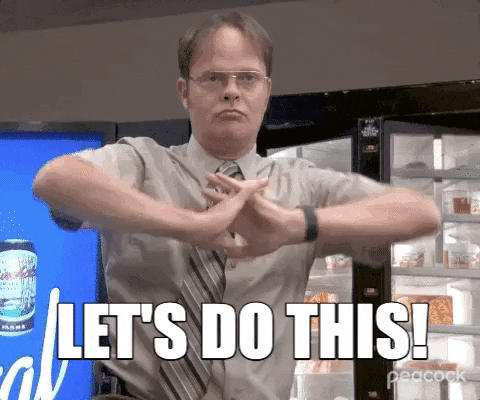 6
When
7
Step:	#1 Retrospective and Planning
On 3rd August, a cycle will be launched on Leapsome and three players will be asked to review the performance of each teammate:
8
Step:	#2 Definition of the development plan
Managers and direct reports should engage to:
Session #1: Discuss the assessment of the previous months and trigger the conversation about the development plan for the future.
Session #2: Align and define the development plan for the upcoming 6 months. The ideal development plan should:
include a minimum of 1 SMART goal;
be aligned with MOSTLY AI’s OKRs and KPIs (read more about it here or go to Leapsome > Goals > Company & team goals).
9
Step:	#2 Definition of the development plan
Remember:
As a part of our benefits, all MOSTLIES have a  1000€ / year budget to invest on their professional development.
The development plan should be recorded on Leapsome.










*this post in not sponsored by Leapsome.
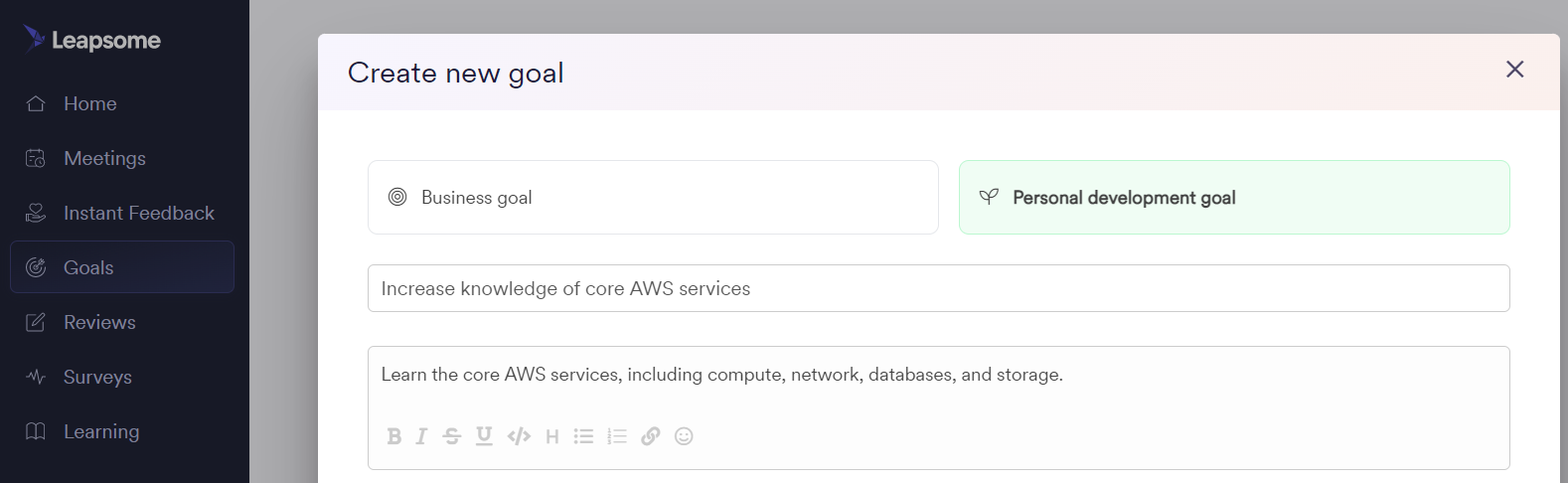 10
Step:	#3 Execution of the development plan
The development plan should be a recurring topic of conversation during your 1:1s meetings.
Look, they’re so easy to reach and connect. 🤝🏽










If adjustments are needed, these should be agreed by both parts and must be recorded on Leapsome.


*this post in not sponsored by Leapsome.
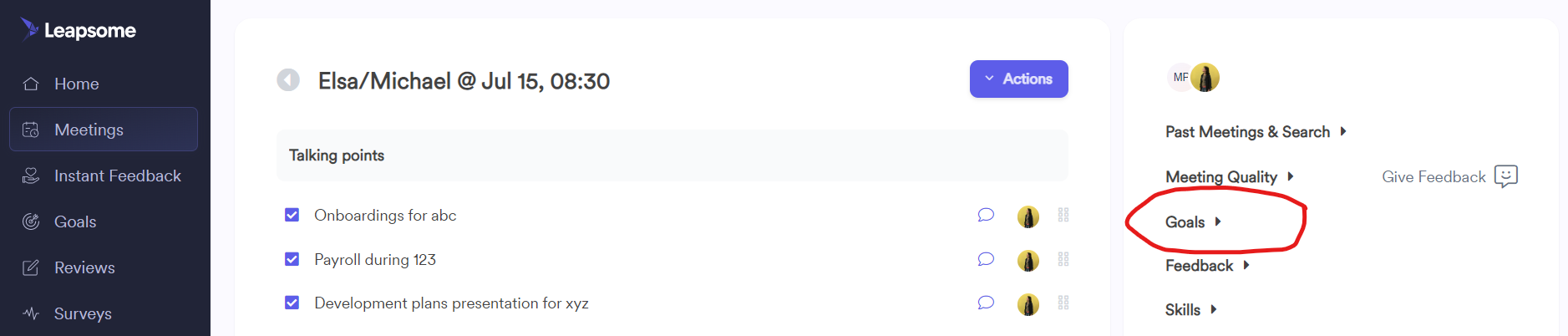 11
Development plans
Roles: Teammates and Managers have different roles and responsibilities when defining the development plan.
© MOSTLY
12
Development plans
SMART goals framework: you can read more about SMART goals here.
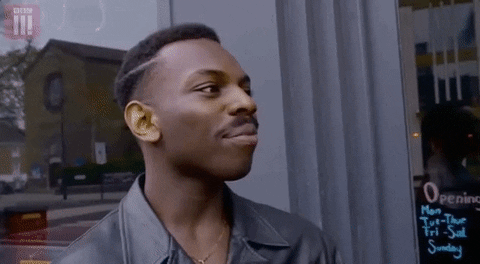 ❌ ”I want to be a better public speaker.”

✅ “I will attend a training course on Presenting to help me
improve my public speaking skills.
I will do it  in October and November because in December
I will be busy with year-end tasks.”
© MOSTLY
13
Development plans
Approach - There can be different approaches to define a development plan:
Maximising existing strengths and competences.
Developing the areas that need to be improved.
Combining both a) and b)
There isn’t a magic formula, the best approach will depend on what needs to be achieved.
Tips - A good development plan should include:
	Education - ex: read books, do online courses. 
	Exposure - ex: attend conferences, watch talks, shadow someone in a task.
	Experience - ex: take on new responsibilities, lead a new project, start a new team initiative.
© MOSTLY
14
Some ideas
A good action plan should be specific, customised to the individual needs, challenging but also achievable. The plan should also work toward benefiting the whole MOSTLY AI team and be aligned with MOSTLY AI’s OKRs and KPIs.
Some of the most common actions are:
Mentoring others (usually junior teammates)
Learning from a mentor (usually a senior teammate or an industry expert)
Completing development courses
Earning professional certifications
Cross-training for another position within MOSTLY AI
Creating onboarding and learning programs for other Mostlies
Taking on more challenging tasks in their current role
Networking and team-building:
Attending meetups, professional conferences or seminars
Presenting meetings, workshops, talks, etc
Organising team-building events (ex. MOSTLY Mini Meetups; MOSTLY Lunch & Learn)
© MOSTLY
15
Additional readings
Performance

Elements of good feedback

How to do 1:1s with your team

How to prepare for a review

Performance calibration
© MOSTLY
16
Questions? Let’s do it!
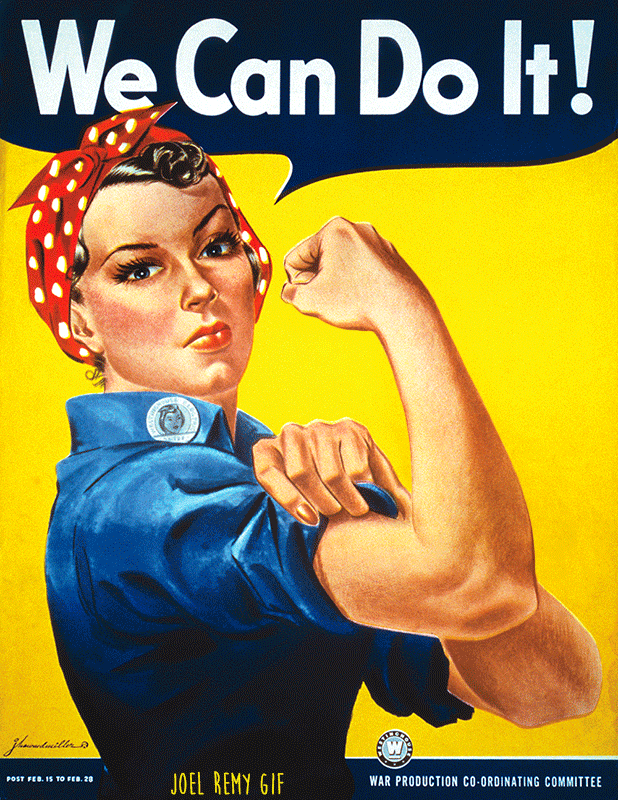 Please join #mostly-learning on Slack to share your tips. Sharing is caring!
© MOSTLY
17
Thank you!
18